Technika
přelom 19. a 20. století
Vědecký a technický pokrok na konci 19. století
nové možnosti dopravy, zábavy
víra v pokrok
hledání výkonnějších a spolehlivějších pohonů pro stroje
Doprava
stále parní stroje
lokomotivy + parníky
80. léta 19. století: vynález spalovacího motoru
vynálezce benzinového spalovacího motoru Nicolaus Otto 1876
80. léta 19. století - motocykl
Gottlieb Daimler, karl benz
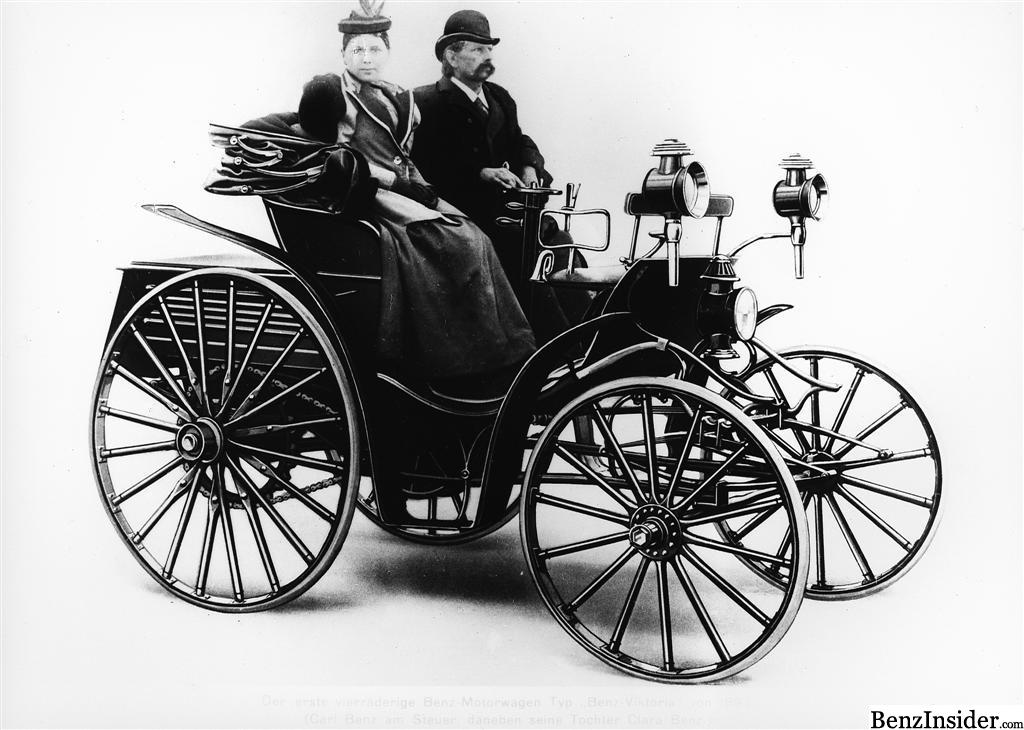 zdokonalili zážehový spalovací motor 
palivo benzín
Karl Friedrich Michael Benz 
konstruktér, který vyrobil první benzínový automobil na světě.
rychlost 20 km/h
Mercedes
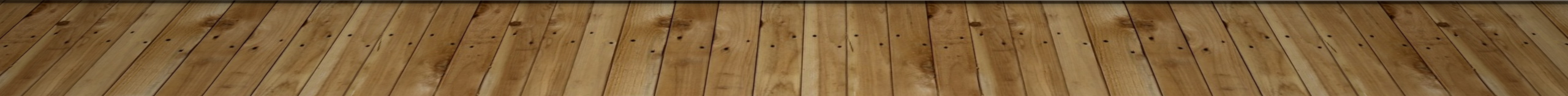 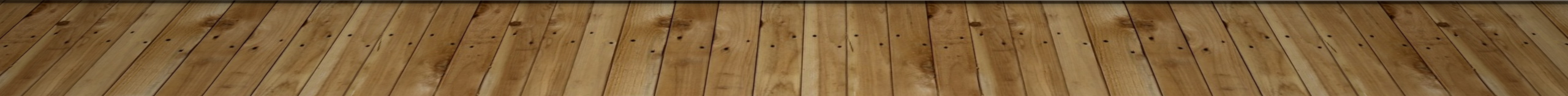 rudolf diesel
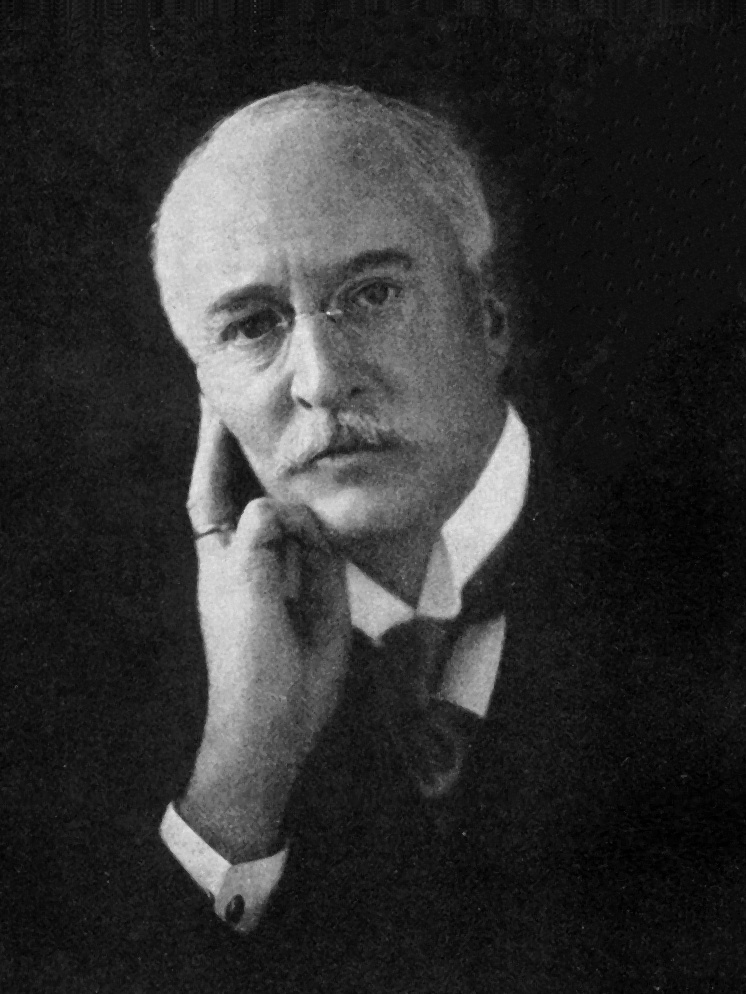 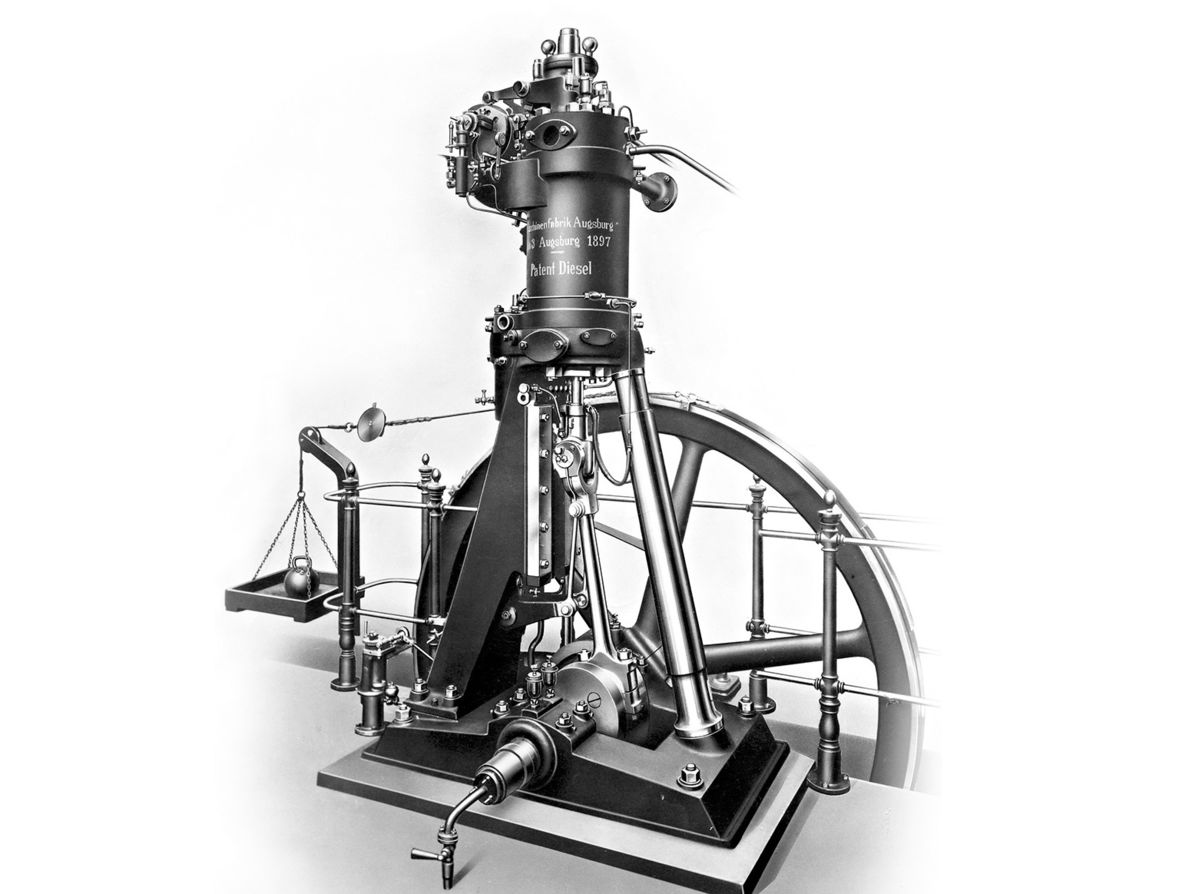 výkonný vznětový motor
palivo – nafta
velká síla – pohon aut, lodí, ponorek, lokomotiv….
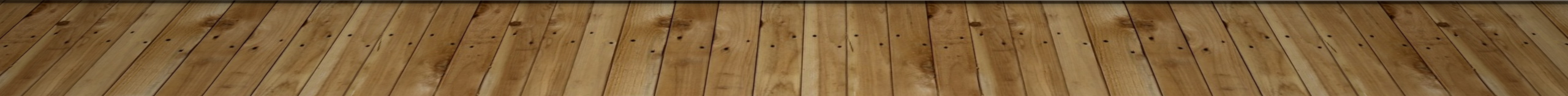 první automobil v čechách
Kopřivnice
automobil NW Präsident
dále firma Laurin & Klement
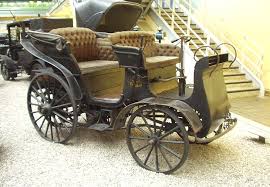 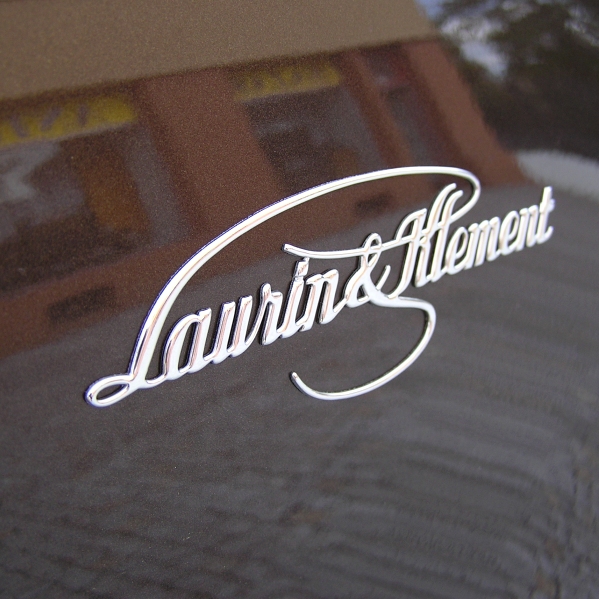 Letectví
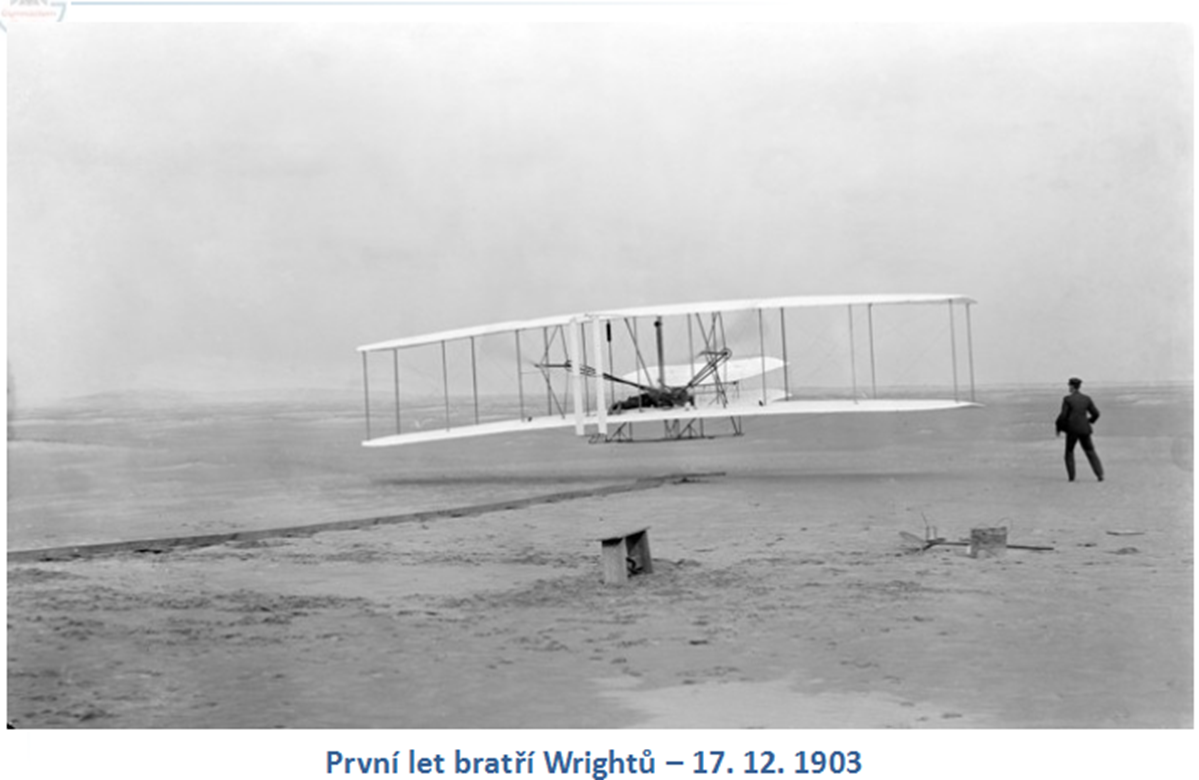 1783 bratři Montgolfierové 
let horkovzdušného balónu
1903 USA – Kitti Hawk
Wright Flyer - bratři Wrightové 
1909 Evropa – Louis Blériot 
přelet přes kanál La Manche
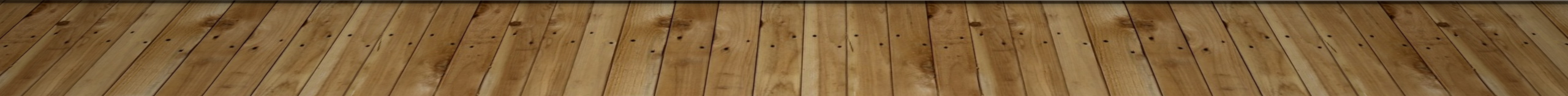 jan kašpar
první český pilot
první úspěšný let 1910, kdy proletěl dráhu 2 km ve výši 20-25 metrů
dálkový let z Pardubic do Prahy
let Pardubice – Velká Chuchle
rok 1911
vzdálenost 121 km
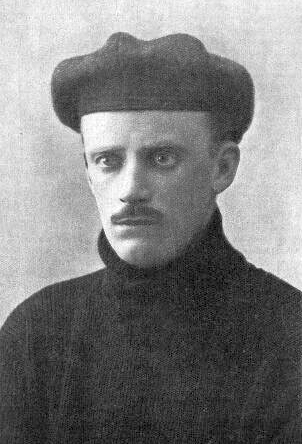 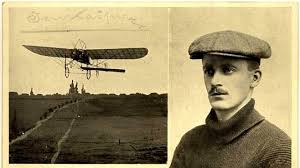 Film
bratři Lumiérové
zdokonalení promítací techniky
první černobílý němý film
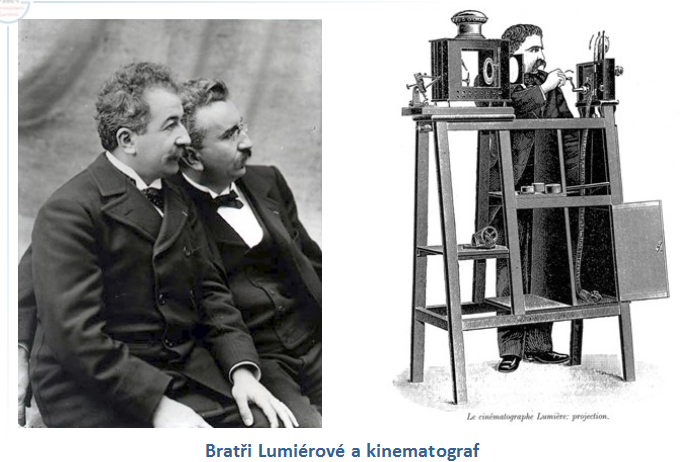 Guglielmo Marconi
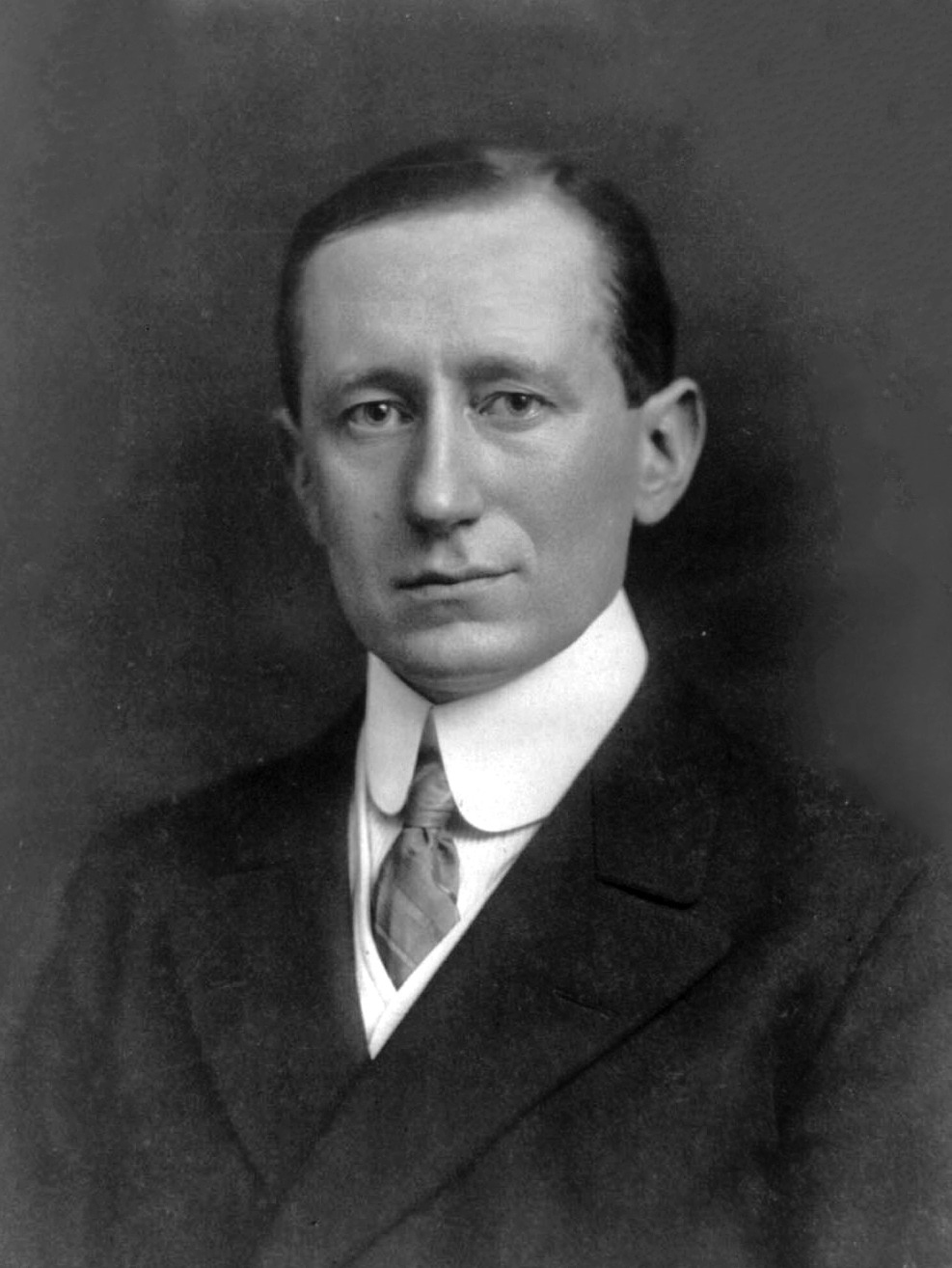 vysílání a příjem rádiových vln
rádiový telegraf
rozvoj rádia
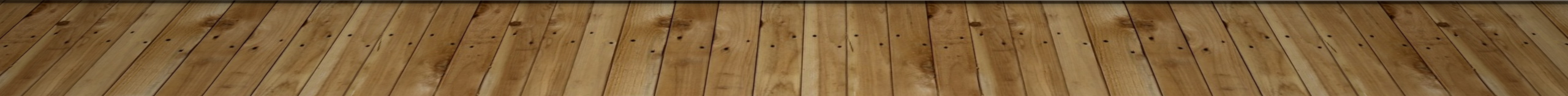 Pokyny pro práci
opište text z prezentace, vyfoťte a odešlete na ksandova.jitka@zsbrve.cz 
termín odevzdání – nejpozději do 26. 4. 2020
test na internetu – odkaz bude zaslán
zdroje informací
učebnice s. 126 – 127
https://www.televizeseznam.cz/video/slavne-znacky/mercedes-260137
https://www.youtube.com/watch?v=Pgudpbs6HNM
https://www.youtube.com/watch?v=-e6SxBZD72s
https://www.televizeseznam.cz/video/slavnedny/den-kdy-lide-zacali-jezdit-auty-1-rijen-150672
https://www.televizeseznam.cz/video/slavnedny/den-kdy-se-zrodilo-kino-22-brezen-150847